15.04.16
Name der Präsentation
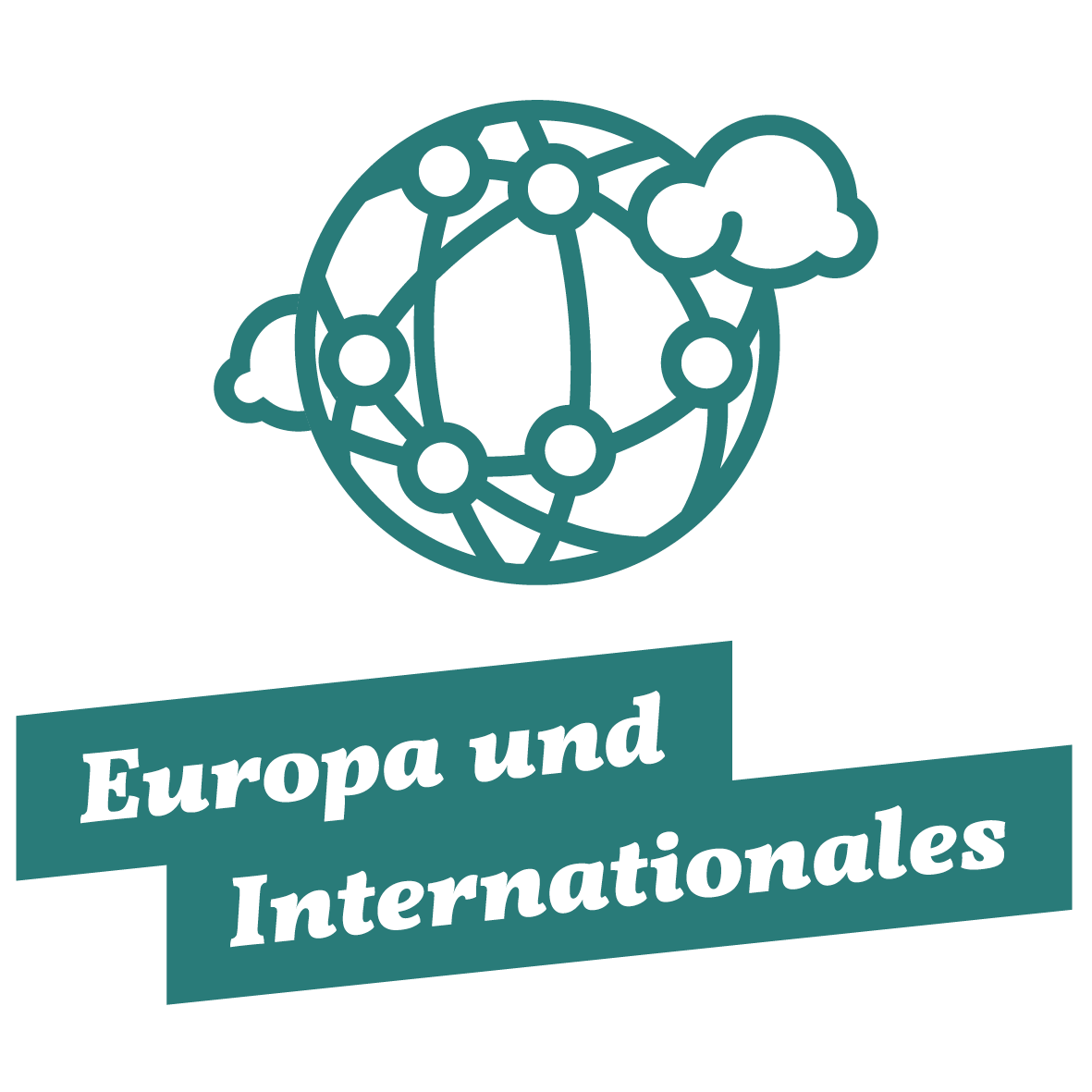 3.
15.04.16
Name der Präsentation
2
Hicimusa epelige ntiorib uscipsumquo berum eum eos idel modia idignient fugiae sinullu ptaeped quossum 
ipsande llabori utatum rest volor res repero 
tem aut quiderum quodisq uissin etur accae nit a di occuptatem rendiam apis pligenietur maximagnis dolupti oriore 
nonsequid quodistis atur aut asped es quid ut estrum eos voloreratet eiciur simil expe
15.04.16
Name der Präsentation
3
4
15.04.16
Name der Präsentation